КГБОУ ШИ 6
Электронное пособие
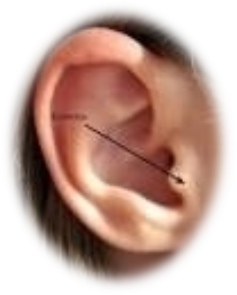 «Слушай и говори»
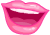 Автор: учитель –дефектолог 
 высшей квалификационной категории
Федосеева Ирина Витальевна
г. Хабаровск
Пояснительная записка 
к электронному пособию «Слушай и говори»  для индивидуальных занятий    по формированию речевого слуха и произносительной стороны устной речи.
       Цифровой  образовательный  ресурс  «Слушай и говори» представляет собой цикл мультипрезентаций,  предназначенных  для обучающихся, имеющих  нарушения слуха средней и тяжёлой степени, в том числе, при КИ, тяжёлое недоразвитие речи.  
В пособии использован речевой материал программы 1  класса (АООП НОО слабослышащих и позднооглохших ) по темам: «Учебные вещи»,   «Домашние животные», «Игрушки».
       Пособие можно использовать на индивидуальных занятиях по формированию произношения и развитию слухового восприятия, на уроках и во внеурочное время.
       При работе с  пособием дети усваивают новые слова, опираясь на зрительное восприятие,  соотносят их с предметом (картинкой), выполняют поручения, овладевают навыками построения предложений, связной речью, умением вступать в диалоги, различают речевые и неречевые звучания, слова, фразы.
«Игрушки»
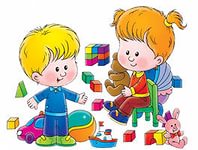 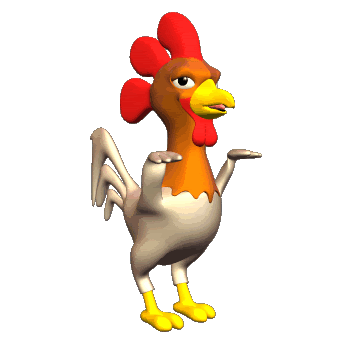 слушай
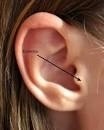 и
говори
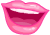 Игрушки.
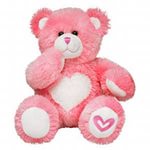 мишка
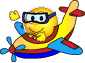 самолёт
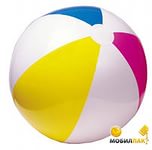 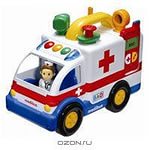 мяч
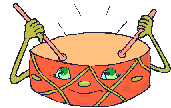 машина
барабан
игрушки
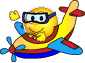 самолёт
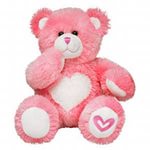 мишка
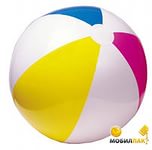 барабан
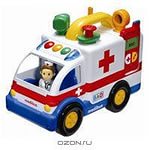 мяч
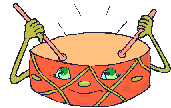 машина
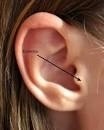 СЛУШАЙ!
игрушки
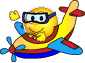 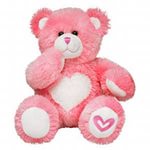 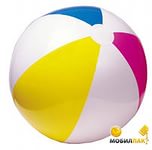 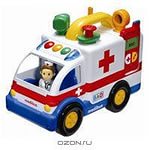 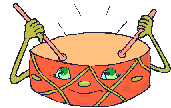 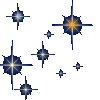 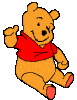 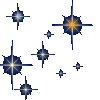 а
ПОКА